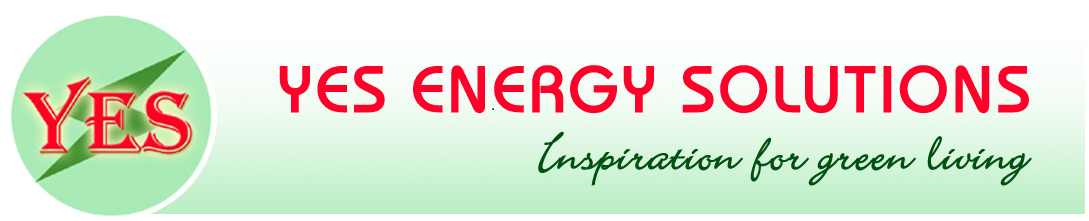 We can…
K.V.V. Satya Sekhar
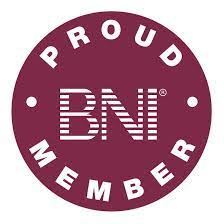 Solar power 
and 
  Industrial Electricals
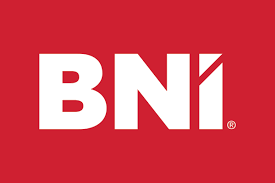 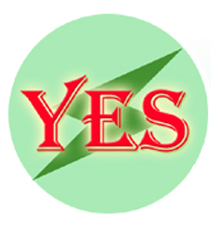 About US
Started in 2012 by an Electrical Engineer
 with 24 years of Industrial experience in Projects, Maintenance & Energy Management
                                                 with an aim to
 PROMOTE GREEN ENERGY 

For a 
CLEAN & BETTER ENVIRONMENT.
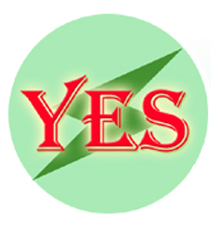 WE DEAL with
S
O
L
A
R
Power systems
Water Heating Systems
Fencing
Water Pumping
Street Lights
And Energy Conservation Items like BLDC Fans, AC Power Savers…
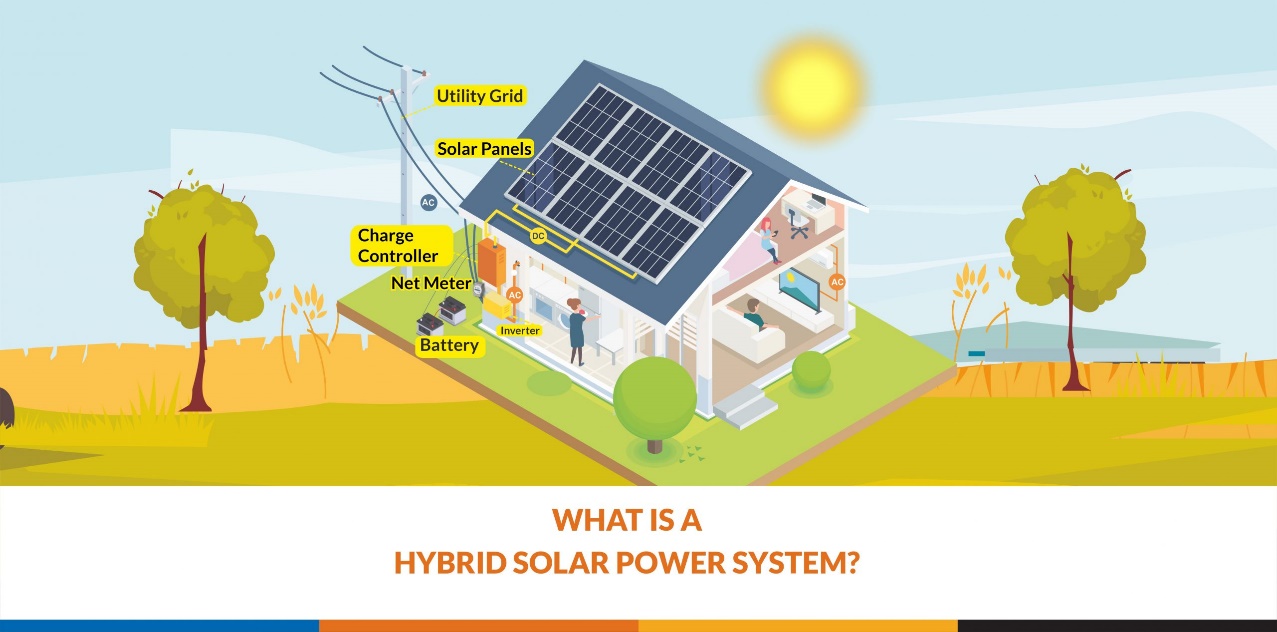 Solar Water Heaters         Solar  Street Lights
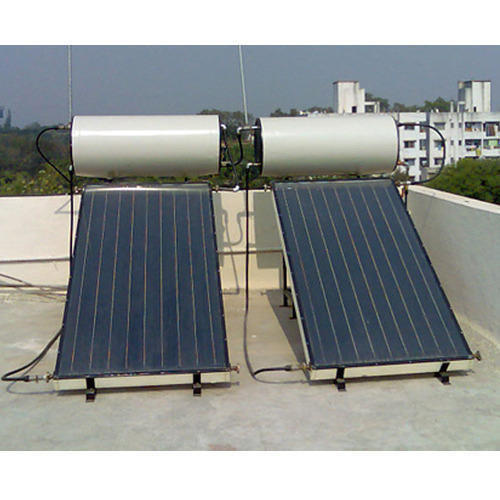 Solar Fencing
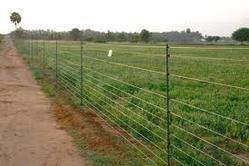 Solar Water Pumping systems
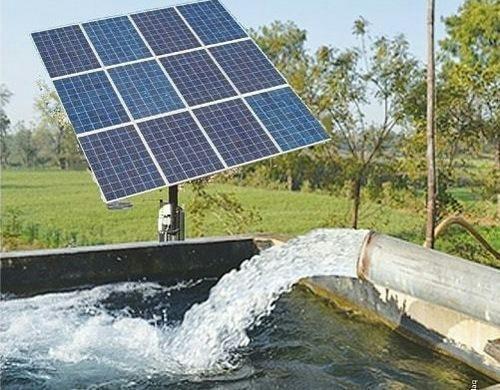 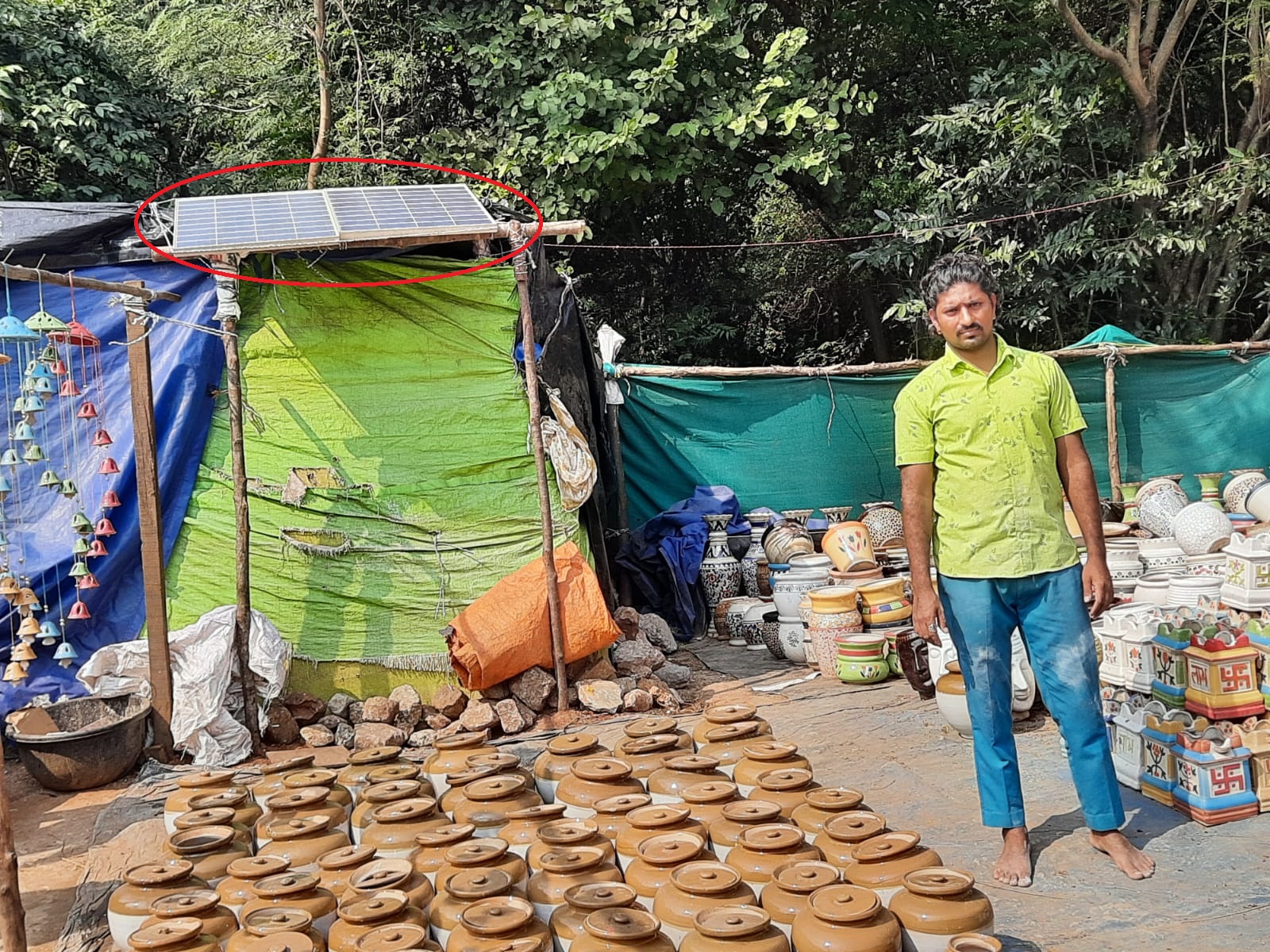 EVERY ONE can afford SOLAR ENERGY
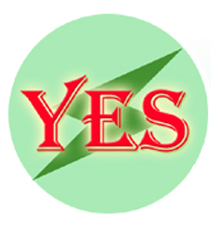 Proved It….
[Speaker Notes: Proved It….]
Office @	                           Kurmannapalem
Before
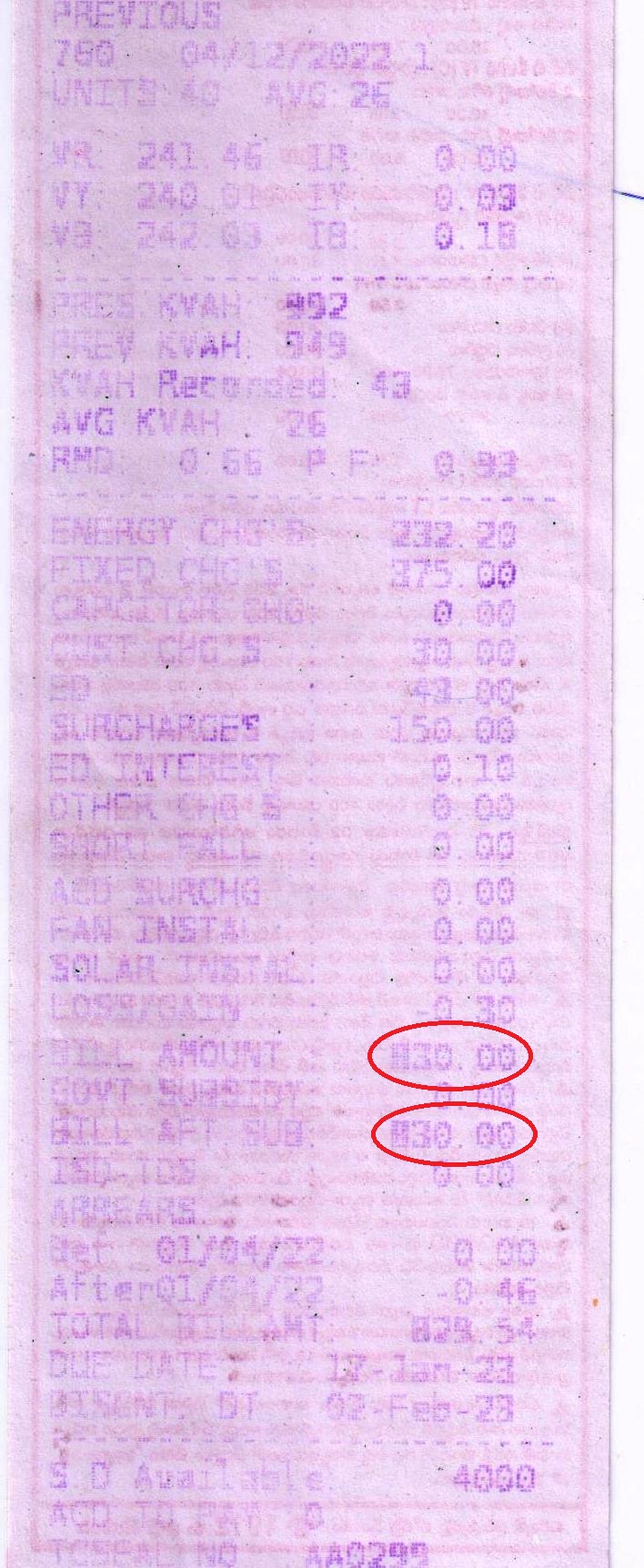 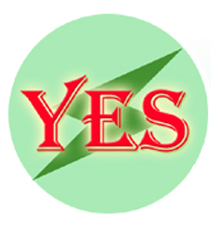 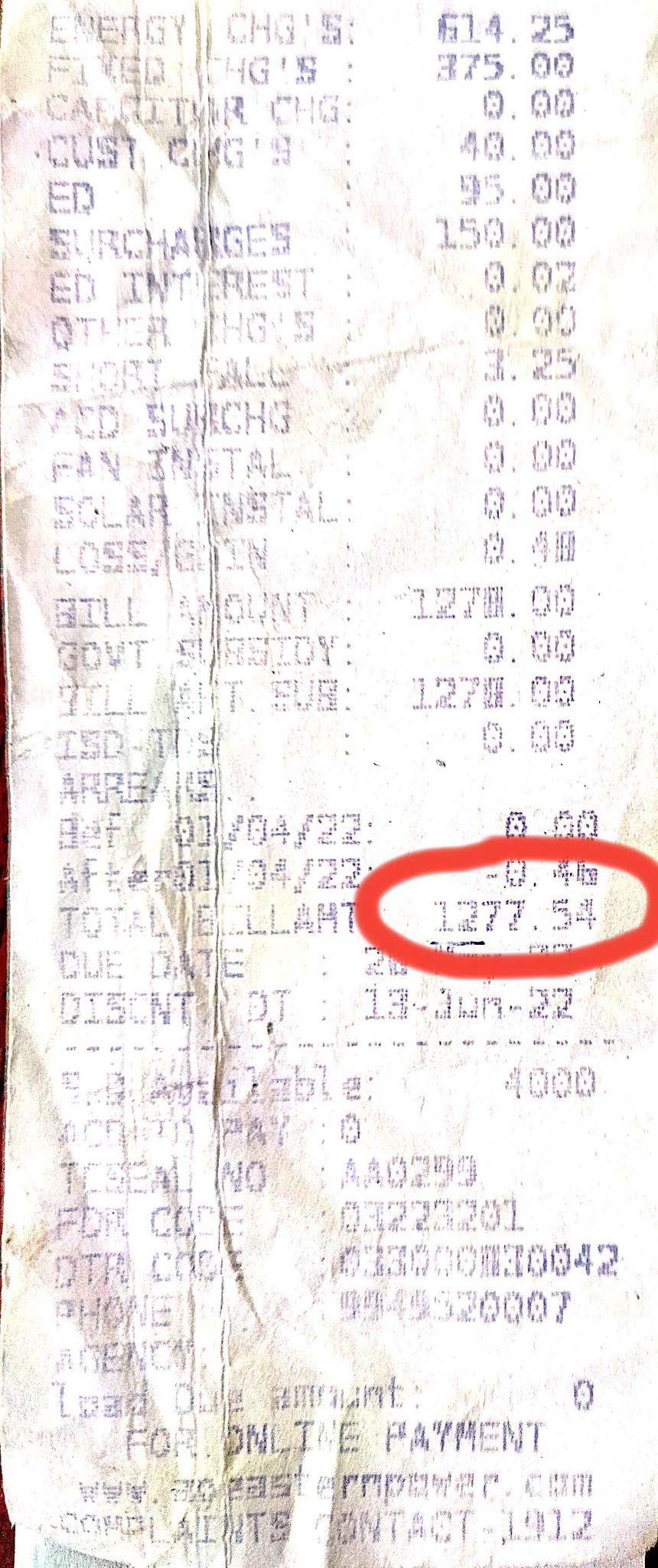 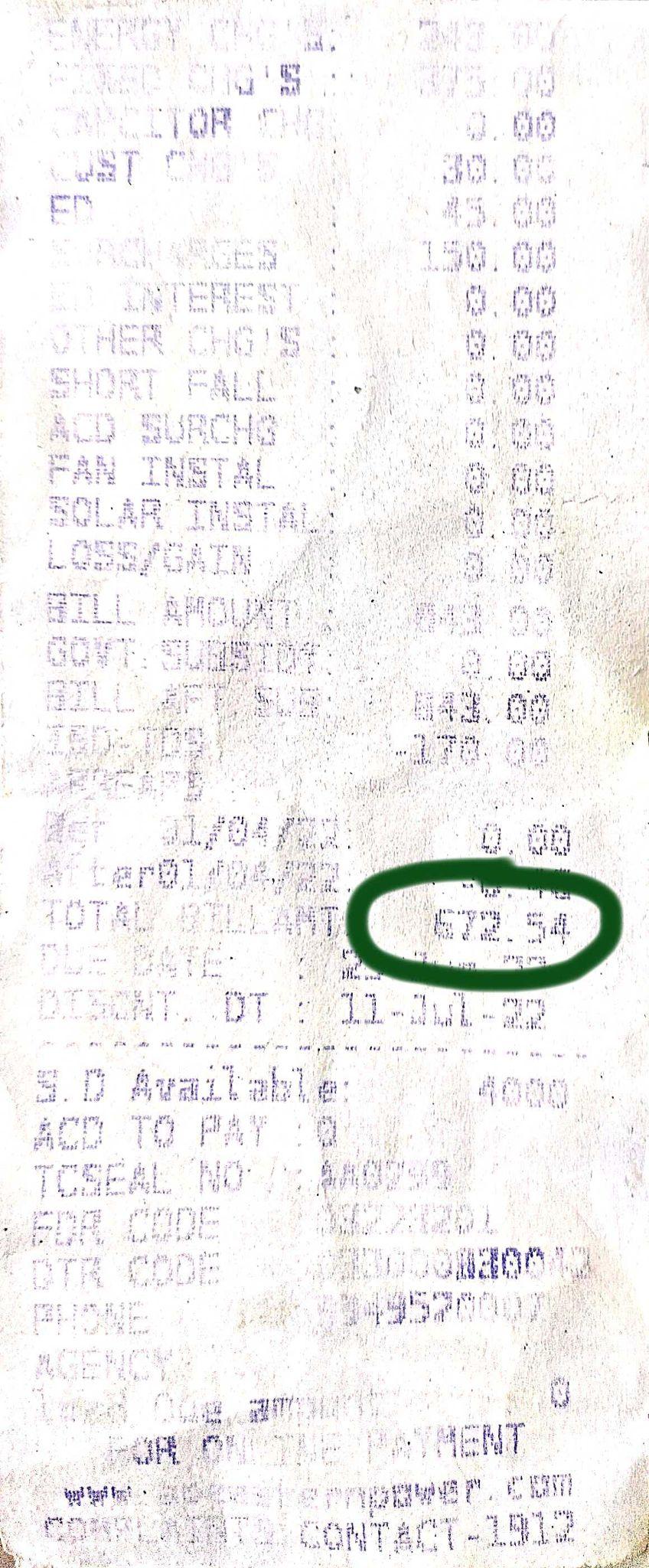 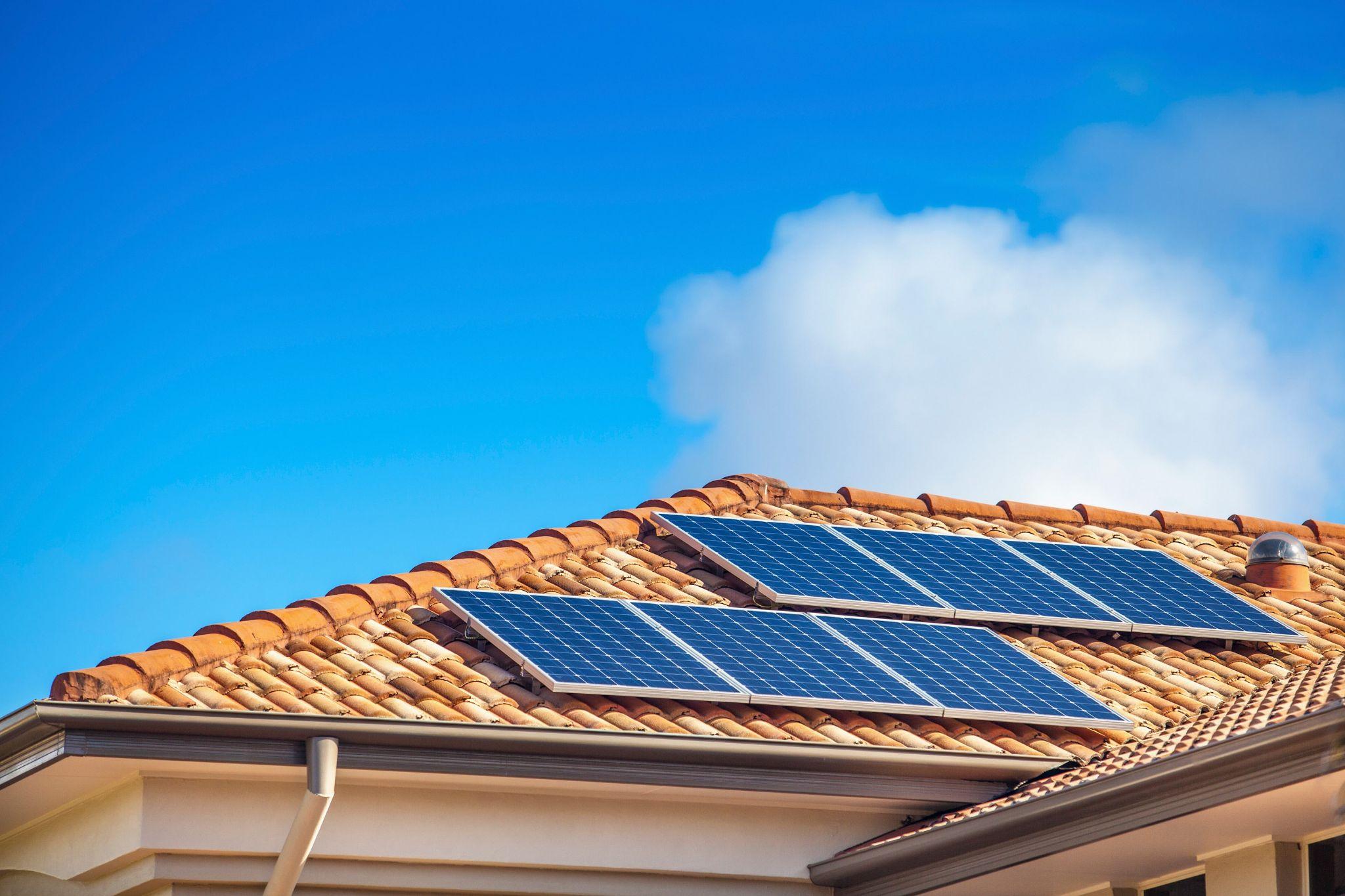 After SPGS
RECENT CURRENT BILL
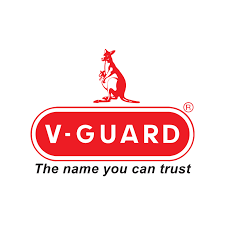 We are Channel Partners to
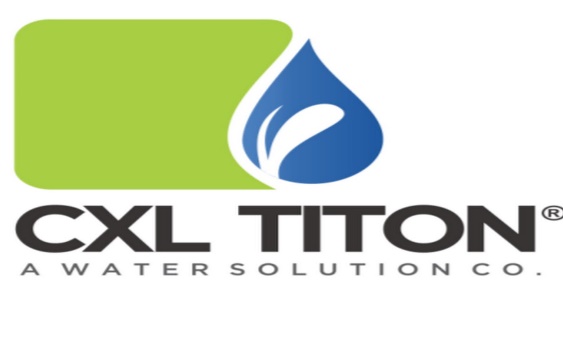 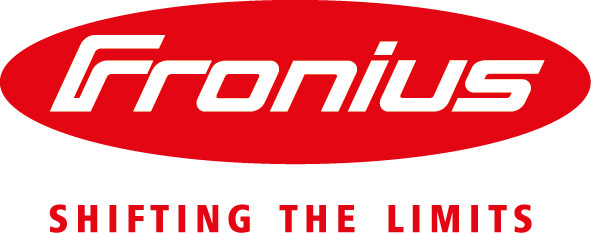 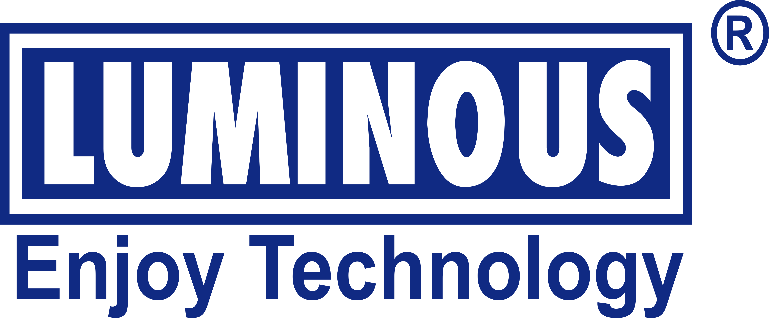 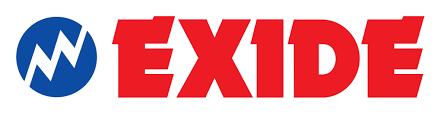 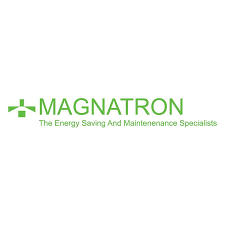 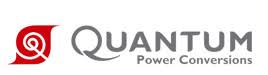 Everything we utilize in daily life can be solar sourced
Lights
Fans
Geysers
Cookers
Washing Machines
Refrigerators
Air conditioners
Water Pumps
            &
Vehicles
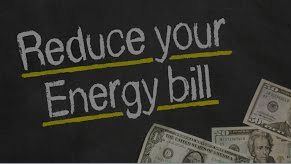 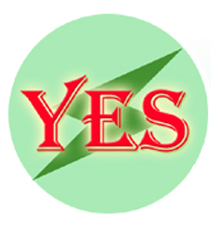 Say ‘         ’ to
Reduce Power bills
Reduce pollution
Fight Power cuts
Encourage GREEN ENERGY
Re-create & Hand over a
 CLEAN  &  HEALTHY  LIVABLE ENVIRONMENT  
                 to your children.
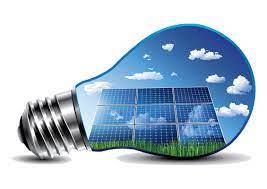 .
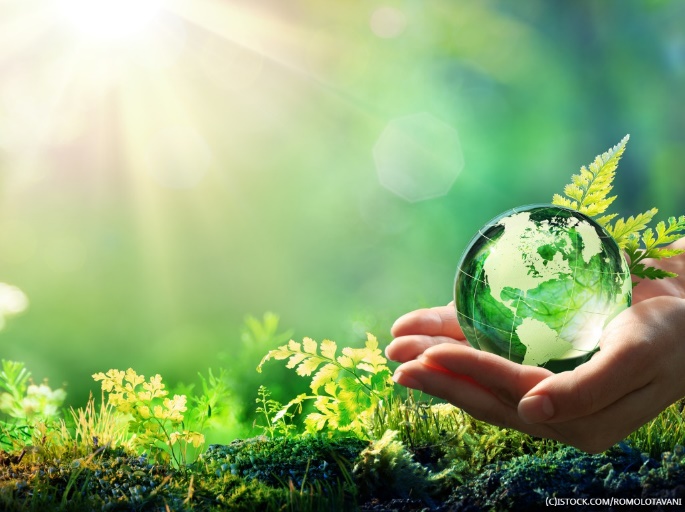 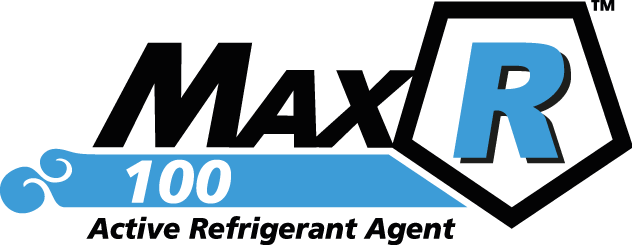 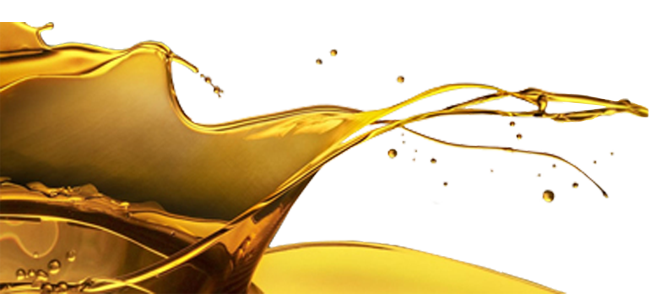 10/26/2023
Final Savings of 5.5TR Ac Unit
Final Energy Savings with MAXR100™ 	:  	6.48- 4.8 = 1.73 kWh/ Hour 
Energy Savings in % 				:	(1.73/6.47) x 100 = 26. 7 %
Final Savings of 8.75 TR Ac Unit:
Final Energy Savings with MAXR100™ :  	8.53- 7.05 = 1.48 kWh/ Hour 
Energy Savings in % 		              :	(1.48/8.53) x 100 = 17.35 %
OUR NEW PRODUCTS
BLDC Fans
Advantages of BLDC fans:

1. BLDC technology use brushless DC engines that cut power consumption by 65%.
2. BLDC motor windings utilize thick copper cables to ensure a longer lifespan and prevent overheating, minimizing winding issues. 
3. BLDC fans eliminate hidden maintenance costs by not utilizing carbon brushes in their rotor and stator.
4. BLDC fans maintain high torque to secure high-quality performance.
5. BLDC fans generate minimal noise due to zero friction, unlike induction motors with carbon brushes that create noise from friction.
6. BLDC motors with electronic control systems have fewer wear-related breakdown possibilities, whereas induction motors rely on a mechanical commutation unit.
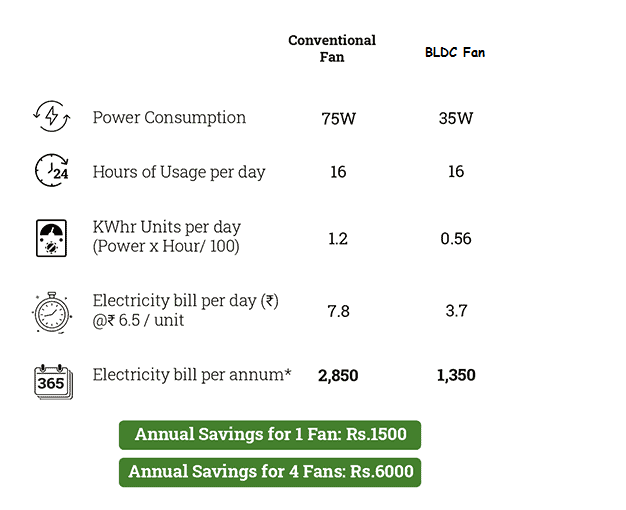 Our Other Products
We also deal with 

Industrial Electrification & Automation
Air Conditioner Power Savers
Organic Plant Growth Promoters 
XPE Insulation
Energy Audit And Energy Management Consultancy
Client Base
Lanco
Natsol
Devi Fisheries
Vizag Steel Roofings
SOS Children Villages (Bheemili)
Habitat for Humanity ( Araku)
Hindustan Shipyard Ltd.(HSL)
BDL(VZG)
Naval Dockyard (VZG)
INS-EKSILA & VISHWAKARMA
VIGNAN ENGG. COLLEGE(Barampuram)
IND POWER
INDO ENGLISH SCHOOL (Eluru)
Mylan Labs. Ltd.
 SMS Pharmaceuticals
 HBL Power Systems
 Goa Glass Fibre(Binani Group)
 I T C (Anaparthi & Chirala)
Net matrix
Lotus Wireless
Laurus Labs
SamKRG
Synergies Castings
Pearl Beverages(PEPSI)
Solar Panels Need For
Residential Homes
 Commercial and Industrial Buildings
 Agricultural Operations
 Government and Public Facilities
Off-Grid Applications
Utilities and Grid Support
Emergency and Disaster Relief
Electric Vehicles (EVs)
Water Pumping
Space Exploration
Environmental Conservation
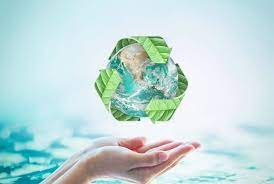 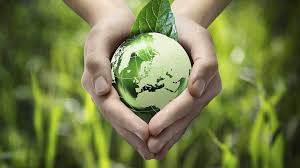 Save Energy –SAVE WATER     Save OUR Mother Earth
Thank You
Any questions?
Thank You Ulti-mates!!!!
 Questions Please!!!!
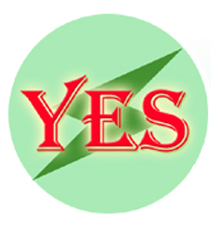 YES ENERGY SOLUTIONS
Mobile: 8297559060, 70
Mail:   yesenergy.in@gmail.com
Web: www.yesenergyindia.com
YES Energy SolutionsT: 01422 880100W: www.yesenergysolutions.co.uk